Excel Chapter 2
Formulas, Functions,Formatting, and WebQueries
Objectives
Enter formulas using the keyboard and Point mode
Apply the AVERAGE, MAX, and MIN functions
Verify a formula using Range Finder
Apply a theme to a workbook
Add conditional formatting to cells
Change column width and row height
Microsoft Office 2007: Introductory Concepts and Techniques
2
Objectives
Check the spelling of a worksheet
Set margins, headers and footers in
Page Layout View
Preview and print versions of a worksheet
Use a Web query to get real-time data from a Web site
Rename sheets in a workbook
E-mail the active workbook from within Excel
Microsoft Office 2007: Introductory Concepts and Techniques
3
Plan Ahead
Plan the layout of the worksheet
Determine the necessary formulas and functions needed
Identify how to format various elements of the worksheet
Establish rules for conditional formatting
Specify how the printed worksheet should appear
Gather information regarding the needed Web query
Choose names for the worksheets
Microsoft Office 2007: Introductory Concepts and Techniques
4
Starting Excel
Click the Start button on the Windows taskbar to display the Start menu
Point to All Programs on the Start menu and then point to Microsoft Office 2007 in the All Programs submenu
Click Microsoft Office Excel 2007 on the Microsoft Office 2007 submenu
If the Excel window is not maximized, click the Maximize button next to the Close button on its title bar to maximize the window
If the worksheet window in Excel is not maximized, click the Maximize button next to the Close button on its title bar to maximize the worksheet window within Excel
Microsoft Office 2007: Introductory Concepts and Techniques
5
Entering the Worksheet Title and Subtitle
Select cell A1. Type Silver Dollars Stock Club in the cell and then press the DOWN ARROW key to enter the worksheet title in cell A1
Type Portfolio Summary in cell A2 and then press the DOWN ARROW key to enter the worksheet subtitle in cell A2
Microsoft Office 2007: Introductory Concepts and Techniques
6
Entering the Column Titles
With cell A3 selected, type Stock and then press the RIGHT ARROW key
Type Symbol in cell B3 and then press the RIGHT ARROW key
In cell C3, type Date and then press ALT+ENTER. Type Acquired and then press the RIGHT ARROW key
In cell D3, type Shares and then press the RIGHT ARROW key
In cell E3, type Initial and then press ALT+ENTER. Type Price and then press ALT+ENTER Type Per Share and then press the RIGHT ARROW key
Microsoft Office 2007: Introductory Concepts and Techniques
7
Entering the Column Titles
Type Initial in cell F3 and then press ALT+ENTER. Type Cost and then press the RIGHT ARROW key
In cell G3, type Current and then press ALT+ENTER. Type Price and then press ALT+ENTER. Type Per Share and then press the RIGHT ARROW key
Type Current in cell H3 and then press ALT+ENTER. Type Value and then press the RIGHT ARROW key
In cell I3, type Gain/Loss and then press the RIGHT ARROW key
In cell J3, type Percent and then press ALT+ENTER. Type Gain/Loss
Microsoft Office 2007: Introductory Concepts and Techniques
8
Entering the Portfolio Summary Data
Select cell A4, type Apple Computers, and then press the RIGHT ARROW key
Type AAPL in cell B4 and then press the RIGHT ARROW key
Type 12/1/04 in cell C4 and then press the RIGHT ARROW key
Type 440 in cell D4 and then press the RIGHT ARROW key
Type 64.59 in cell E4 and then click cell G4
Type 82.99 in cell G4 and then click cell A5
Enter the portfolio summary data in Table 2–1 for the eight remaining stocks in rows 5 through 12
Microsoft Office 2007: Introductory Concepts and Techniques
9
Entering the Portfolio Summary Data
Microsoft Office 2007: Introductory Concepts and Techniques
10
Entering the Row Titles
Select cell A13. Type Totals and then press the DOWN ARROW key. Type Average in cell A14 and then press the DOWN ARROW key
Type Highest in cell A15 and then press the DOWN ARROW key. Type Lowest in cell A16 and then press the ENTER key. Select cell F4
Microsoft Office 2007: Introductory Concepts and Techniques
11
Changing Workbook Properties and Saving the Workbook
Click the Office Button, click Prepare on the Office Button menu, and then click Properties
Update the document properties with your name and any other information required
Click the Close button on the Properties pane
With a USB flash drive connected to one of the computer’s USB ports, click the Save button on the Quick Access toolbar
When Excel displays the Save As dialog box, type Silver Dollars Stock Club Portfolio Summary in the File name text box
If necessary, click UDISK 2.0 (E:) in the Save in list (your USB flash drive may have a different name and letter). Click the Save button in the Save As dialog box to save the workbook on the USB flash drive using the file name, Silver Dollars Stock Club Portfolio Summary
Microsoft Office 2007: Introductory Concepts and Techniques
12
Entering a Formula Using the Keyboard
With cell F4 selected, type =d4*e4 in the cell to display the formula in the formula bar and in cell F4 and to display colored borders around the cells referenced in the formula
Press the RIGHT ARROW key twice to complete the arithmetic operation indicated by the formula, display the result, 28419.6, and to select cell H4
Microsoft Office 2007: Introductory Concepts and Techniques
13
Entering a Formula Using the Keyboard
Microsoft Office 2007: Introductory Concepts and Techniques
14
Entering Formulas Using Point Mode
With cell H4 selected, type = (equal sign) to begin the formula and then click cell D4 to add a reference to cell D4 to the formula
Type * (asterisk) and then click cell G4 to add a multiplication operator and reference to cell G4 to the formula
Click the Enter box and then click cell I4 to select cell I4
Type = (equal sign) and then click cell H4 to add a reference to cell H4 to the formula
Type — (minus sign) and then click cell F4 to add a subtraction operator and reference to cell F4 to the formula
Microsoft Office 2007: Introductory Concepts and Techniques
15
Entering Formulas Using Point Mode
Click the Enter box to enter the formula in cell I4
Select cell J4. Type = (equal sign) and then click cell I4 to add a reference to cell I4 to the formula
Type / (forward slash) and then click cell F4 to add a reference to cell F4 to the formula
Click the Enter box to enter the formula in cell J4
Microsoft Office 2007: Introductory Concepts and Techniques
16
Entering Formulas Using Point Mode
Microsoft Office 2007: Introductory Concepts and Techniques
17
Copying Formulas Using the Fill Handle
Select cell F4 and then point to the fill handle
Drag the fill handle down through cell F12 and continue to hold the mouse button to select the destination range
Release the mouse button to copy the formula in cell F4 to the cells in the range F5:F12
Select the range H4:J4 and then point to the fill handle
Drag the fill handle down through the range H5:J12 to copy the three formulas =D4*G4 in cell H4, =H4-F4 in cell I4, and =I4/F4 in cell J4 to the range H5:J12
Microsoft Office 2007: Introductory Concepts and Techniques
18
Copying Formulas Using the Fill Handle
Microsoft Office 2007: Introductory Concepts and Techniques
19
Determining the Total Percent Gain/Loss
Select cell J12 and then point to the fi ll handle
Drag the fill handle down through cell J13 to copy the formula in cell J12 to cell J13
Microsoft Office 2007: Introductory Concepts and Techniques
20
Determining the Total Percent Gain/Loss
Microsoft Office 2007: Introductory Concepts and Techniques
21
Determining the Average of a Range of Numbers Using the Keyboard and Mouse
Select cell D14
Type =av in the cell to display the Formula AutoComplete list
Point to the AVERAGE function name
Double-click AVERAGE in the Formula AutoComplete list to select the AVERAGE function
Select the range D4:D12 to insert the range as the argument to the AVERAGE function
Click the Enter box to compute the average of the nine numbers in the range D4:D12 and display the result in cell D14
Microsoft Office 2007: Introductory Concepts and Techniques
22
Determining the Average of a Range of Numbers Using the Keyboard and Mouse
Microsoft Office 2007: Introductory Concepts and Techniques
23
Determining the Highest Number in a Range of Numbers Using the Insert Function Box
Select cell D15
Click the Insert Function box in the formula bar to display the Insert Function dialog box
When Excel displays the Insert Function dialog box, click MAX in the Select a function list
Click the OK button
When Excel displays the Function Arguments dialog box, type d4:d12 in the Number 1 box
Click the OK button to display the highest value in the range D4:D12 in cell D15
Microsoft Office 2007: Introductory Concepts and Techniques
24
Determining the Highest Number in a Range of Numbers Using the Insert Function Box
Microsoft Office 2007: Introductory Concepts and Techniques
25
Determining the Lowest Number in a Range of Numbers Using the Sum Menu
Select cell D16
Click the Sum button arrow on the Ribbon to display the Sum button menu
Click Min to display the function =MIN(D14:D15) in the formula bar and in cell D16
Click cell D4 and then drag through cell D12 to display the function in the formula bar and in cell D14 with the new range
Click the Enter box to determine the lowest value in D4:D12 and display the result in the formula bar and in cell D14
Microsoft Office 2007: Introductory Concepts and Techniques
26
Determining the Lowest Number in a Range of Numbers Using the Sum Menu
Microsoft Office 2007: Introductory Concepts and Techniques
27
Copying a Range of Cells across Columns to an Adjacent Range Using the Fill Handle
Select the range D14:D16
Drag the fill handle in the lower-right corner of the selected range through cell J16 and continue to hold down the mouse button
Release the mouse button to copy the three functions to the range E14:J16
Select cell J14 and press the DELETE key to delete the average of the percent gain/loss
Microsoft Office 2007: Introductory Concepts and Techniques
28
Copying a Range of Cells across Columns to an Adjacent Range Using the Fill Handle
Microsoft Office 2007: Introductory Concepts and Techniques
29
Saving a Workbook Using the Same File Name
Click the Save button on the Quick Access toolbar to save the workbook on the USB flash drive using the file name, Silver Dollars Stock Club Portfolio Summary
Microsoft Office 2007: Introductory Concepts and Techniques
30
Verifying a Formula Using Range Finder
Double-click cell J4 to activate Range Finder
Press the ESC key to quit Range Finder and then select cell A18
Microsoft Office 2007: Introductory Concepts and Techniques
31
Verifying a Formula Using Range Finder
Microsoft Office 2007: Introductory Concepts and Techniques
32
Change the Workbook Theme
Click the Page Layout tab on the Ribbon
Click the Themes button on the Ribbon to display the Theme gallery
Click Concourse in the Theme gallery to change the workbook theme to Concourse
Microsoft Office 2007: Introductory Concepts and Techniques
33
Change the Workbook Theme
Microsoft Office 2007: Introductory Concepts and Techniques
34
Formatting the Worksheet Titles
Click the Home tab on the Ribbon
Select the range A1:J1 and then click the Merge and Center button on the Ribbon
Select the range A2:J2 and then click the Merge and Center button on the Ribbon
Select the range A1:A2, click the Cell Styles button on the Ribbon, and then click the Title cell style in the Cell Styles gallery
Select cell A2 and then click the Decrease Font Size button on the Ribbon
Microsoft Office 2007: Introductory Concepts and Techniques
35
Formatting the Worksheet Titles
Microsoft Office 2007: Introductory Concepts and Techniques
36
Changing the Background Color and Applying a Box Border to the Worksheet Title and Subtitle
Select the range A1:A2 and then click the Fill Color button arrow on the Ribbon to display the Fill Color palette
Click Turquoise Accent 1, lighter 60% (column 5, row 3) on the Fill Color palette to change the background color of cells A1 and A2 from white to turquoise
Click the Borders button arrow on the Ribbon to display the Borders gallery
Microsoft Office 2007: Introductory Concepts and Techniques
37
Changing the Background Color and Applying a Box Border to the Worksheet Title and Subtitle
Click the Thick Box Border command on the Borders gallery to display a thick box border around the range A1:A2
Click cell A18 to deselect the range A1:A2
Microsoft Office 2007: Introductory Concepts and Techniques
38
Changing the Background Color and Applying a Box Border to the Worksheet Title and Subtitle
Microsoft Office 2007: Introductory Concepts and Techniques
39
Applying a Cell Style to the Column Headings and Format the Total Rows
Select the range A3:J3
Apply the Heading 3 cell style to the range A3:J3
Apply the Total cell style to the range A13:J13
Select the range A14:A16 and then click the Bold button on the Ribbon
Microsoft Office 2007: Introductory Concepts and Techniques
40
Applying a Cell Style to the Column Headings and Format the Total Rows
Microsoft Office 2007: Introductory Concepts and Techniques
41
Centering Data in Cells and Formatting Dates
Select the range B4:B12 and then click the Center button on the Ribbon to center the data in the range B4:B12
Select the range C4:C12
Click the Format Cells Dialog Box Launcher on the Ribbon to display the Format Cells dialog box
When Excel displays the Format Cells dialog box, if necessary click the Number tab, click Date in the Category list, and then click 3/14/01 in the Type list to choose the format for the range C4:C12
Click the OK button to format the dates in column C using the date format style, mm/dd/yy
Select cell E4 to deselect the range C4:C13
Microsoft Office 2007: Introductory Concepts and Techniques
42
Centering Data in Cells and Formatting Dates
Microsoft Office 2007: Introductory Concepts and Techniques
43
Applying and Accounting Style Format and Comma Style Format Using the Ribbon
Select the range E4:I4
While holding down the CTRL key, select the ranges F13:I13
Click the Accounting Number Format button on the Ribbon to apply the Accounting style format with fixed dollar signs to the nonadjacent ranges E4:I4 and F13:I13
Select the range E5:I12
Click the Comma Style button on the Ribbon to assign the Comma style format to the range E5:I12
Microsoft Office 2007: Introductory Concepts and Techniques
44
Applying and Accounting Style Format and Comma Style Format Using the Ribbon
Click cell E4
While holding down the CTRL key, select cell G4
Click the Increase Decimal button on the Ribbon to increase the number of decimal places displayed in cell E4 and G4
Select the range E5:E12. While holding down the CTRL key, select the range G5:G12
Click the Increase Decimal button on the Ribbon to increase the number of decimal places displayed in selected ranges
Microsoft Office 2007: Introductory Concepts and Techniques
45
Applying and Accounting Style Format and Comma Style Format Using the Ribbon
Microsoft Office 2007: Introductory Concepts and Techniques
46
Applying a Currency Style Format with a Floating Dollar Sign Using the Format Cells Dialog Box
Select the range E14:I16 and then point to the Format Cells Dialog Box Launcher on the Ribbon
Click the Format Cells: Number Dialog Box Launcher
If necessary, click the Number tab in the Format Cells dialog box
Click Currency in the Category list and then click the third style ($1,234.10) in the Negative numbers list 
Click the OK button to assign the Currency style format with a floating dollar sign to the range E14:I16
Microsoft Office 2007: Introductory Concepts and Techniques
47
Applying a Currency Style Format with a Floating Dollar Sign Using the Format Cells Dialog Box
Microsoft Office 2007: Introductory Concepts and Techniques
48
Applying a Percent Style Format and Use the Increase Decimal Button
Select the range J4:J16
Click the Percent Style button on the Ribbon to display the numbers in column J as a rounded whole percent
Click the Increase Decimal button on the Ribbon two times to display the numbers in column J with the Percent style format and two decimal places
Microsoft Office 2007: Introductory Concepts and Techniques
49
Applying a Percent Style Format and Use the Increase Decimal Button
Microsoft Office 2007: Introductory Concepts and Techniques
50
Applying Conditional Formatting
Select the range J4:J12
Click the Conditional Formatting button on the Ribbon to display the Conditional Formatting gallery
Click New Rule in the Conditional Formatting gallery to display the New Formatting Rule dialog box
Click Format only cells that contain in the Select a Rule Type area
In the Edit the Rule Description area, click the box arrow in the relational operator box (second text box) and then select less than
Type 0 (zero) in the rightmost box in the Edit the Rule Description area
Microsoft Office 2007: Introductory Concepts and Techniques
51
Applying Conditional Formatting
Click the Format button
When Excel displays the Format Cells dialog box, click the Fill tab and then click the light red color in column 6, row 2
Click the OK button to close the Format
Cells dialog box and display the New Formatting Rule dialog box with the desired color displayed in the Preview box
Click the OK button to assign the conditional format to the range J4:J12
Click cell A18 to deselect the range J4:J12
Microsoft Office 2007: Introductory Concepts and Techniques
52
Changing the Width of Columns
Point to the boundary on the right side of the column A heading above row 1
When the mouse pointer changes to a split double arrow, drag until the ScreenTip indicates Width: 14.11 (134 pixels). Do not release  the mouse button
Release the mouse button
Drag through column headings B and C above row 1
Point to the boundary on the right side of column heading C to cause the mouse pointer to become a split double arrow
Microsoft Office 2007: Introductory Concepts and Techniques
53
Changing the Width of Columns
Double-click the right boundary of column heading C to change the width of columns B and C to best fit
Click the column E heading above row 1
While holding down the CTRL key, click the column G heading and then the column J heading above row 1 so that columns E, G, and J are selected
Point to the boundary on the right side of the column J heading above row 1
Drag until the ScreenTip indicates Width: 9.00 (88 pixels). Do not release the mouse button
Microsoft Office 2007: Introductory Concepts and Techniques
54
Changing the Width of Columns
Release the mouse button
Click the column F heading above row 1 to select column F
While holding down the CTRL key, click the column H heading and then the column heading above row 1, to select columns F, H, and I
Point to the boundary on the right side of the column I heading above row 1
Drag to the left until the ScreenTip indicates Width: 12.67 (121 pixels). Do not release the mouse button
Microsoft Office 2007: Introductory Concepts and Techniques
55
Changing the Width of Columns
Release the mouse button
Point to the boundary on the right side of the column D heading above row 1
Drag to the left until the ScreenTip indicates Width: 6.00 (61 pixels) and then release the mouse button to display the worksheet with the new column widths
Click cell A18 to deselect columns F, H, and I
Microsoft Office 2007: Introductory Concepts and Techniques
56
Changing the Width of Columns
Microsoft Office 2007: Introductory Concepts and Techniques
57
Changing the Heights of Rows
Point to the boundary below row heading 3
Drag up until the ScreenTip indicates Height: 60.00 (80 pixels) Do not release the mouse button
Release the mouse button
Point to the boundary below row heading 14
Drag down until the ScreenTip indicates Height: 26.25 (35 pixels). Do not release the mouse button
Microsoft Office 2007: Introductory Concepts and Techniques
58
Changing the Heights of Rows
Release the mouse button to change the row height of row 14 to 26.25
Select cells A3:J3 and then click the Center button on the Ribbon to center the column headings
Select cell A18
Microsoft Office 2007: Introductory Concepts and Techniques
59
Changing the Heights of Rows
Microsoft Office 2007: Introductory Concepts and Techniques
60
Checking Spelling on the Worksheet
Click cell A3 and then type Stcok to misspell the word Stock.
Click cell A1
Click the Review tab on the Ribbon
Click the Spelling button on the Ribbon to run the spell checker and display the misspelled word, Stcok, in the Spelling dialog box
With the word Stock highlighted in the Suggestions list, click the Change button to change the misspelled word, Stcok, to the correct word, Stock
Microsoft Office 2007: Introductory Concepts and Techniques
61
Checking Spelling on the Worksheet
Click the Close button
If the Microsoft Office Excel dialog box is displayed, click the OK button
Click the Home tab on the Ribbon
Select cell A18
Click the Save button on the Quick Access toolbar to save the workbook
Microsoft Office 2007: Introductory Concepts and Techniques
62
Checking Spelling on the Worksheet
Microsoft Office 2007: Introductory Concepts and Techniques
63
Changing the Worksheet’s Margins, Header and Orientation in Page Layout View
Click the Page Layout View button on the status bar to view the worksheet in Page Layout View
Click the Page Layout tab on the Ribbon
Click the Margins button on the Ribbon to display the Margins gallery
Click Narrow in the Margins gallery to change the worksheet margins to the Narrow margin style
Drag the scroll bar on the right side of the worksheet to the top so that row 1 of the worksheet is displayed
Microsoft Office 2007: Introductory Concepts and Techniques
64
Changing the Worksheet’s Margins, Header and Orientation in Page Layout View
Click above the worksheet title in cell A1 in the Header area
Type Treasurer: Juan Castillo and then press the ENTER key. Type castillo_juan37@hotmail.com to complete the worksheet header
Select cell B16 to deselect the header. Click the Orientation button on the Ribbon to display the Orientation gallery
Point to Landscape but do not click the mouse button
Click Landscape in the Orientation gallery to change the worksheet’s orientation to landscape
Microsoft Office 2007: Introductory Concepts and Techniques
65
Changing the Worksheet’s Margins, Header and Orientation in Page Layout View
Microsoft Office 2007: Introductory Concepts and Techniques
66
Previewing and Printing a Worksheet
Click the Office Button and then point to Print on the Office Button menu to display the Print submenu
Click Print Preview on the Print submenu to display a preview of the worksheet in landscape orientation
Click the Print button to display the Print dialog box
Click the OK button to print the worksheet
Microsoft Office 2007: Introductory Concepts and Techniques
67
Previewing and Printing a Worksheet
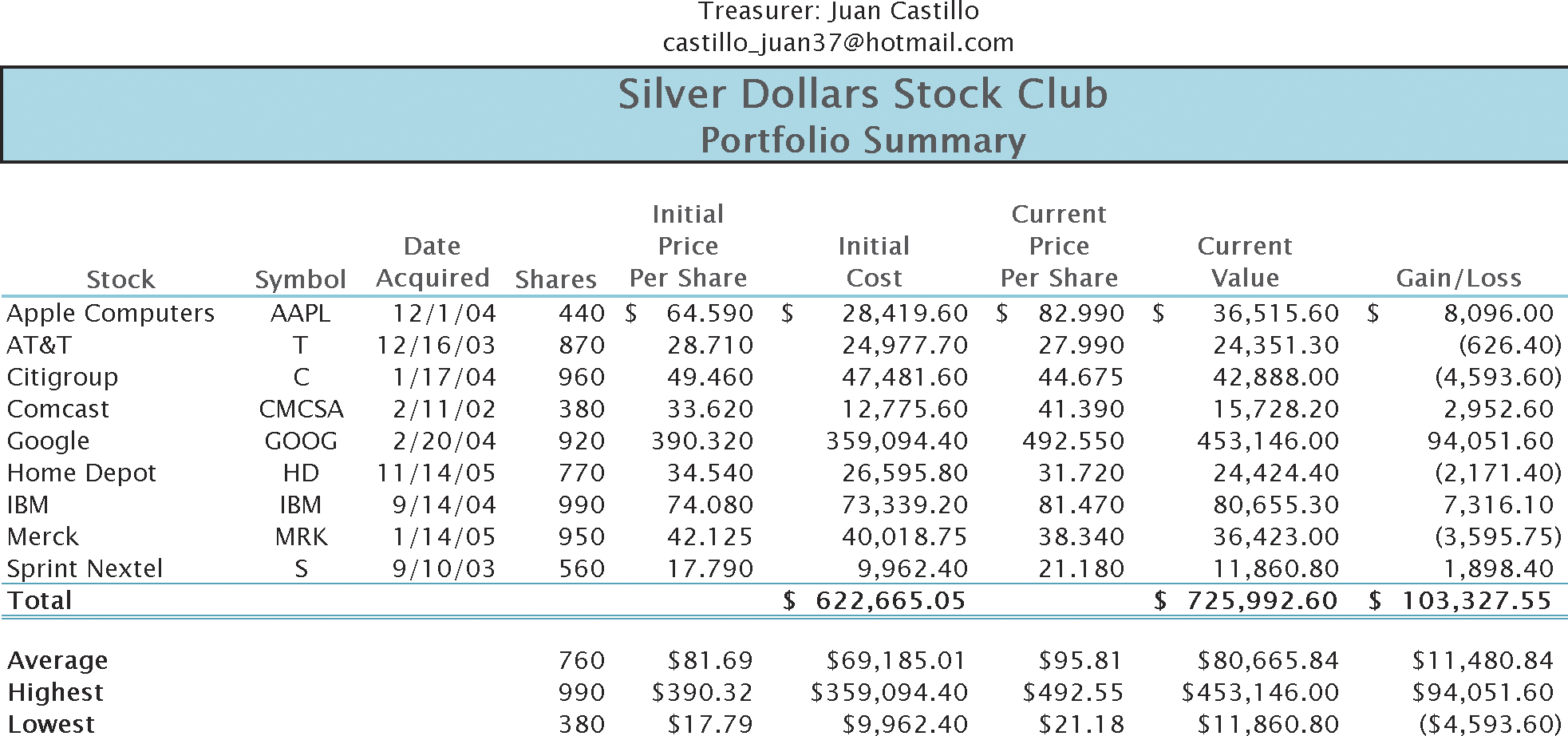 Microsoft Office 2007: Introductory Concepts and Techniques
68
Printing a Section of the Worksheet
Select the range A3:F16
Click the Office Button and then click Print on the Office Button menu to display the Print dialog box
Click Selection in the Print what area to instruct Excel to print only the selected range
Click the OK button to print the selected range of the worksheet on the printer
Click the Normal View button on the status bar
Click cell A18 to deselect the range A3:F13
Microsoft Office 2007: Introductory Concepts and Techniques
69
Printing a Section of the Worksheet
Microsoft Office 2007: Introductory Concepts and Techniques
70
Displaying the Formulas in the Worksheet and Fit the Printout on One Page
Press CTRL+ACCENT MARK (`)
When Excel displays the formulas version of the worksheet, click the right horizontal scroll arrow until column J appears to display the worksheet with formulas
If necessary, click the Page Layout tab on the Ribbon and then click the Page Setup Dialog Box Launcher to display the Page Setup dialog box
If necessary, click Landscape to select it and then click Fit to in the Scaling area
Microsoft Office 2007: Introductory Concepts and Techniques
71
Displaying the Formulas in the Worksheet and Fit the Printout on One Page
Click the Print button in the Page Setup dialog box to print the formulas in the worksheet on one page in landscape orientation
When Excel displays the Print dialog box, click the OK button
After viewing and printing the formulas version, press CTRL+ACCENT MARK (`) to instruct Excel to display the values version
Click the left horizontal scroll arrow until column A appears
Microsoft Office 2007: Introductory Concepts and Techniques
72
Displaying the Formulas in the Worksheet and Fit the Printout on One Page
Microsoft Office 2007: Introductory Concepts and Techniques
73
Changing the Print Scaling Option Back to 100%
If necessary, click the Page Layout tab on the Ribbon and then click the Page Setup Dialog
Box Launcher to display the Page Setup dialog box
Click Adjust to in the Scaling area
If necessary, type 100 in the Adjust to box
Click the OK button to set the print scaling to normal
Click the Home tab on the Ribbon
Microsoft Office 2007: Introductory Concepts and Techniques
74
Importing Data from a Web Source Using a Web Query
With the Silver Dollars Stock Club Portfolio Summary workbook open, click the Sheet2 tab at the bottom of the window
With cell A1 active, click the Data tab on the Ribbon, and then click the Existing Connections button to display the Existing Connections dialog box
Double-click MSN MoneyCentral Investor Stock Quotes to display the Import Data dialog box
Click the OK button
Microsoft Office 2007: Introductory Concepts and Techniques
75
Importing Data from a Web Source Using a Web Query
When Excel displays the Enter Parameter Value dialog box, type the nine stock symbols aapl t c cmcsa goog hd ibm mrk s in the text box
Click the Use this value/reference for future refreshes check box to select it 
Click the OK button to retrieve the stock quotes and display a new worksheet with the desired data
Microsoft Office 2007: Introductory Concepts and Techniques
76
Importing Data from a Web Source Using a Web Query
Microsoft Office 2007: Introductory Concepts and Techniques
77
Changing the Worksheet Names
Double-click the sheet tab labeled Sheet2 in the lower-left corner of the window
Type Real-Time Stock Quotes as the worksheet name and then press the ENTER key to display the new worksheet name on the sheet tab
Double-click the sheet tab labeled Sheet1 in the lower-left corner of the window
Type Portfolio Summary as the worksheet name and then press the ENTER key to change the name of the worksheet from Sheet 1 to Portfolio Summary
Click the Home tab on the Ribbon
Microsoft Office 2007: Introductory Concepts and Techniques
78
Changing the Worksheet Names
Microsoft Office 2007: Introductory Concepts and Techniques
79
E-mailing a Workbook from within Excel
With the Silver Dollars Stock Club Portfolio Summary workbook open, click the Office Button and then click Send to display the Send submenu
Click E-mail on the Send submenu
When the e-mail Message window appears, type castillo_juan37@hotmail.com in the To text box.
Type the message shown in the message area in Figure 2-83 on the next slide
Click the Send button to send the e-mail with the attached workbook to castillo_juan37@hotmail.com
Microsoft Office 2007: Introductory Concepts and Techniques
80
E-mailing a Workbook from within Excel
Microsoft Office 2007: Introductory Concepts and Techniques
81
Saving the Workbook and Quitting Excel
Click the Save button on the Quick Access toolbar
Click the Close button on the upper-right corner of the title bar
Microsoft Office 2007: Introductory Concepts and Techniques
82
Summary
Enter formulas using the keyboard and Point mode
Apply the AVERAGE, MAX, and MIN functions
Verify a formula using Range Finder
Apply a theme to a workbook
Add conditional formatting to cells
Change column width and row height
Microsoft Office 2007: Introductory Concepts and Techniques
83
Summary
Check the spelling of a worksheet
Set margins, headers and footers in
Page Layout View
Preview and print versions of a worksheet
Use a Web query to get real-time data from a Web site
Rename sheets in a workbook
E-mail the active workbook from within Excel
Microsoft Office 2007: Introductory Concepts and Techniques
84
Excel Chapter 2 Complete